Porodnické vyšetření
10.3.2015
MUDr. Magdalena Kučerová
Porodnické vyšetření - přijetí
Anamnéza, TK, teplota
Subjektivní data – kontrakce, VP, krvácení, pohyby
Zevní vyšetření
Vnitřní vyšetření
Ultrazvuk
CTG
Porodnické vyšetření – při porodu
Subjektivní data
Objektivní data
Vnitřní vyšetření
CTG
Speciální vyšetření – UZ, IFPO
Porodnické vyšetření
Subjektivní data
Subj.
Kontrakce – lokalizace bolesti, od kdy, frekvence, intenzita, doba trvání
Krvácení – jasná nebo tmavá krev, množství
Plodová voda – kdy, čirá nebo zkalená – GBS!!
 Temesváryho zkouška, PROM test
Pohyby plodu 
Otoky, varixy, symptomy preeklampsie nebo infekce
Porodnické vyšetření
Zevní vyšetření
Výška fundu, tvar dělohy
FX/3, F2/p
Ovoidní
Kulovitá
Příčně ovoidní

I. Leopoldův hmat (výška a obsah fundu)
II. Leopoldův hmat (pohmat hran děložních, hřbetu plodu a malých částí)
III. Leopoldův hmat (obsah DDS)
Pawlíkovy hmaty
1. fáze: obsah DDS
2. fáze: pohmat a sklon krční rýhy
3. fáze: výška krční rýhy nad sponou
4 prsty: hlava naléhá
3 prsty: vstouplá malým oddílem
2 prsty: vstouplá velkým oddílem
V rovině spony: celá hlava vstouplá, naléhá raménko
Pawlíkovy hmaty
2. fáze
1. fáze
3. fáze
Budinův hmat
Palpace hřbetu a malých částí plodu
Pelvimetrie
Distantia 
bispinalis 26 cm
bicristalis 29 cm
bitrochanterica 31 cm

Conjugata externa 19 cm
Porodnické vyšetření
Vnitřní vyšetření
Vnitřní (vaginální) vyšetření
Klenby:
plné nebo prázdné
nevyvinuté, vyvinuté
Hrdlo: cervix score
Branka: kvalita (tenká, pevná, měkká, navalitá), průměr
Vak blan: nehmatný, plochý, klenoucí se, sekundární
Šípový šev, fontanely
Prezentace hlavičky
Vnitřní (vaginální) vyšetření
Vnitřní vyšetření - prezentace
Hlava naléhá – hmatná celá spona, hlava nad úrovní vchodu
Hlava vstupuje malým oddílem – hmatná celá spona, hlava pod úrovní vchodu
Prezentace
Hlava vstupuje velkým oddílem – nehmatná horní část spony, hlava lze vysunout
Hlava v šíři – hmatná dolní část spony, hlava fixovaná v pánvi
Prezentace
Hlava v úžině – hmatný pouze dolní okraj spony
Hlava ve východu pánevním – prořezání hlavičky
Ultrazvuk
Ultrazvuk
Počet plodů, vitalita
Poloha
Postavení
Srdeční akce
Množství VP
Placenta 
Odhad hmotnosti

1 vitální plod, pphl, post. Levé přední, AS+, prav., euhydramnion, placenta na PS, nezasahuje do DDS, EFW orient. 3500 g
Ultrazvuk
CTG, kardiotokograf, monitor
CTG
Přístroj kardiotokograf
Záznam:
 kardiotachogram (srdeční frekvence plodu)
 tokogram (děložní činnost)
 aktogram (pohyby plod)
Monitorace zevní, vnitřní (skalpová elektroda), telemetrie (bezdrátové)
Posun 1 cm/min
Skalpová elektroda
tokogram
Frekvence, délka kontrakčního cyklu, bazální tonus, amplituda, trvání, tvar
Poruchy hyperkinetické
Hyperaktivita
Hypertonus
Poruchy hypokinetické
Hypokinetická činnost 
Diskoordinace děložní činnosti (dystokia cervikokorporalis)
kardiotachogram
Parametry:
Dlouhodobé: tachykardie (nad 160/min)
                         normokardie (160-110)
                         bradykardie (pod 110/min)
Střednědobé: akcelerace (o 15 tepů na 15 s - 3 min)
                          decelerace (o 15 tepů na 15 s - 1 min)
Krátkodobé:   normální variabilita (5-25/min)
                          snížená variabilita, silence (pod 5/min)
                                   - sinusoida
                          saltatorní oscilace (nad 25/min)
decelerace
Sporadické
Spike (méně než 10 s)
Prolongovaná decelerace (1-3 min)

Periodické
Rané (DIP I)
Pozdní (DIP II)
Variabilní
Kardiotachogram
Výkyvy IC tenze při kompresi hlavičky
Raná decelerace, DIP I
Komprese pupečníkového řečiště
Parciální komprese – tachykardie, periodické akcelerace, saltatorní oscilace
Totální komprese – variabilní decelerace, bradykardie
Snížení uteroplacentárního průtoku
Akutně (hypotenze matky) - bradykardie
Opakovaně – pozdní decelerace, DIP II
Chronicky – silence
Interpretace – dop. postupy!
Fyziologický: BF 110-160/min, 2 akcelerace, žádná decelerace, normální variabilita
Suspektní
Kontinuální CTG 
Patologický: 
BF pod 100/min
Decelerace pozdní či prolongované, 1 prolongovaná déle než 5 min
Variabilita snížená déle než 50 min, saltatorní déle než 30 min, sinusoida
IFPO, Ukončení porodu podle podmínek
IFPO
Intrapartální fetální pulsní oxymetrie
Norma 30-60%
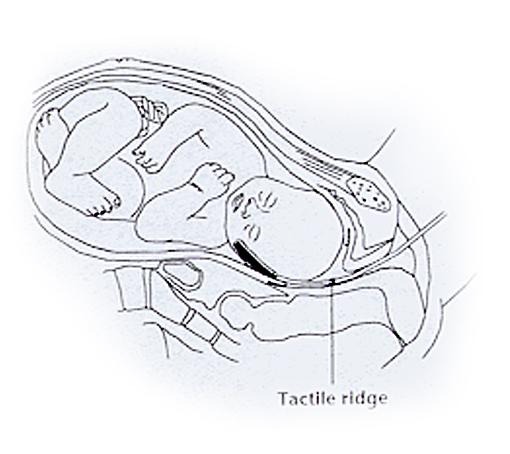 CTG
CTG
CTG
CTG
CTG
CTG
CTG
Rekapitulace
Rekapitulace
Subjektivní data
Zevní vyšetření
Vnitřní vyšetření
UZ
CTG
IFPO